Итоги работы 
Североморского межрегиональногоуправления Россельхознадзора 
по осуществлению контрольно-надзорнойдеятельности и проведению 
профилактической работы за 2023 год. 

Изменения в законодательстве.
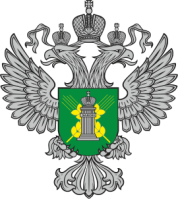 Докладчик:
		Заместитель руководителя– 
Громыко Александр Александрович
Североморское межрегиональное управление Россельхознадзора
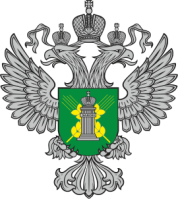 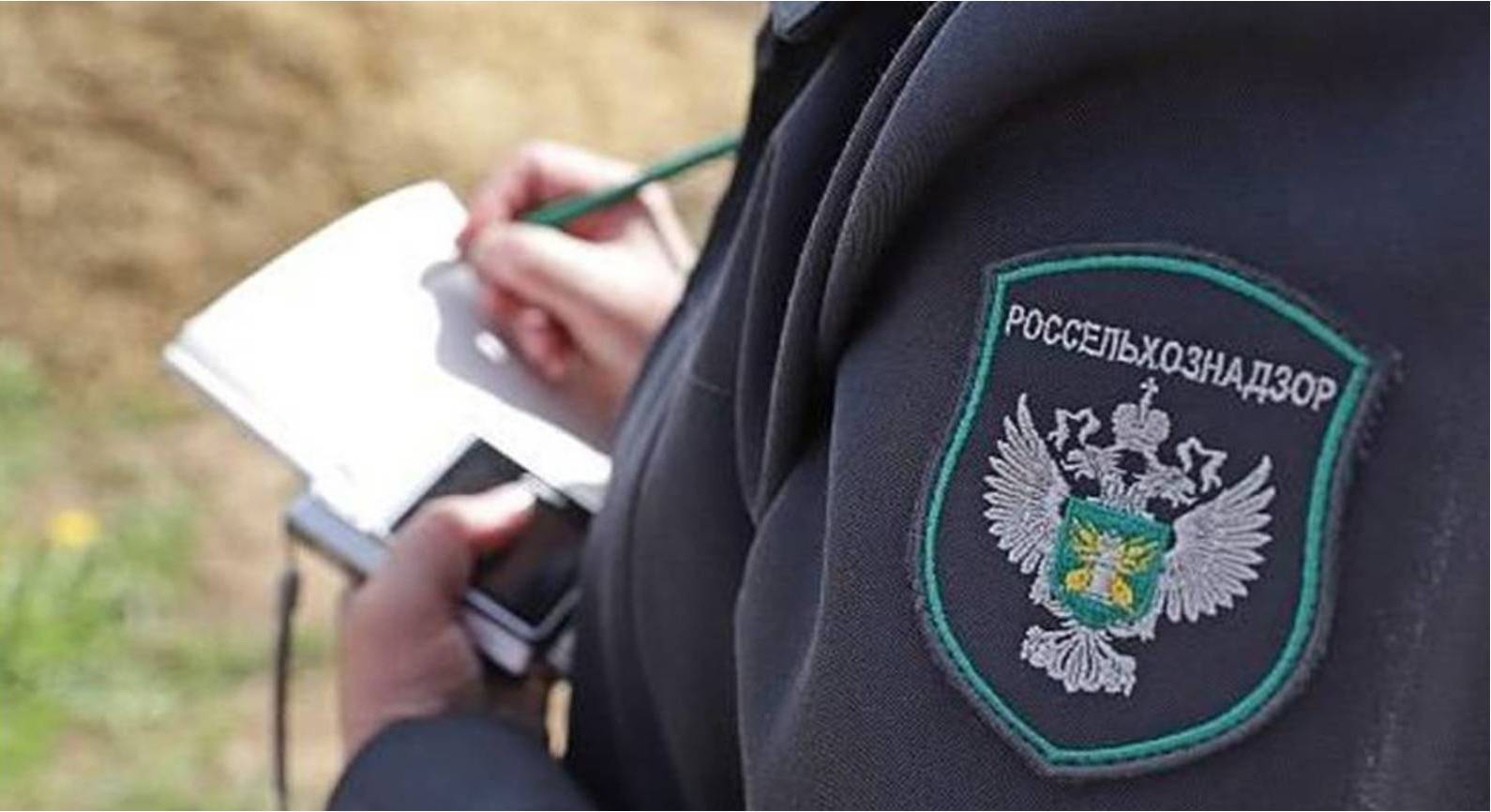 Федеральный государственный 
ветеринарный контроль (надзор)
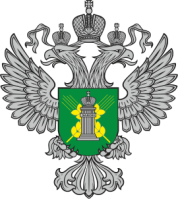 Сфера контроля (надзора)
Федеральный государственный ветеринарный контроль (надзор)
Федеральный государственный контроль (надзор) в сфере обращения лекарственных средств для ветеринарного применения
Федеральный надзор в сфере ответственного обращения с животными, использованием животных в культурно зрелищных целях
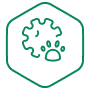 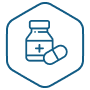 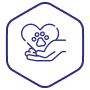 - ветеринарный контроль (надзор), в том числе в пунктах пропуска через Государственную границу Российской Федерации в пределах своей компетенции;
 государственный надзор в области обеспечения качества и безопасности пищевых продуктов, материалов и изделий в пределах своей компетенции;
 контроль за эффективностью и качеством осуществления ОГВ субъектов РФ переданных полномочий РФ в области ветеринарии.
лицензирование фармацевтической деятельности ;
 контроль (надзор) в сфере обращения лекарственных средств для ветеринарного применения;
 принятие решений об изъятии и уничтожении фальсифицированных лекарственных средств;
 проведение инспектирования субъектов обращения лекарственных средств для ветеринарного применения на соответствие требованиям ;
 оценку соответствия соискателя лицензии, лицензиата лицензионным требованиям.
контроль (надзор) в области обращения с животными в части соблюдения требований к содержанию и использованию животных в культурно-зрелищных целях;
 лицензирование деятельности по содержанию и использованию животных в зоопарках, зоосадах, цирках, зоотеатрах, дельфинариях, океанариумах
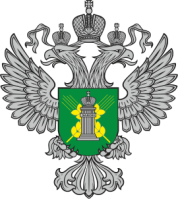 Федеральный государственный ветеринарный надзор (результаты контрольно-надзорной деятельности)
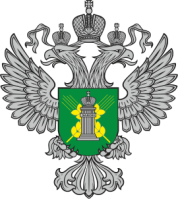 Федеральный государственный ветеринарный надзор (профилактическая деятельность)
Количество профилактических мероприятий в 4 раза превышает количество контрольных (надзорных) мероприятий.
Актуальные изменения в нормативные акты 
в сфере ветеринарии
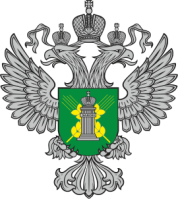 В перечень индикаторов риска нарушения обязательных требований, используемых при осуществлении федерального государственного ветеринарного контроля (надзора), утвержденный приказом Министерства сельского хозяйства Российской Федерации 
от 28.05.2021 №343 внесены изменения:

 Приказ Минсельхоза России от 22.09.2023 № 749 – вступил в силу с 05.11.2023
* выявление  двух и более фактов увеличения поступившей продукции 
на 5 и более % в процессе гашения ВСД.
Приказ Минсельхоза России от 22.12.2023 № 938  - зарегистрирован В Минюсте 31.01.2024
* оформление на производственном объекте производственного ВСД при отсутствии в ФГИС сведений о наличии животных на данном объекте и о гашении ВСД, оформленных при перемещении на данный производственный объект животных или иных подконтрольных товаров, из которых произведено данное сырье.
Актуальные изменения в нормативные акты в сфере ветеринарии
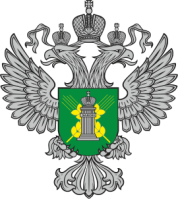 с 01.03.2024 вступает в силу 

 Постановление Правительства РФ от 05.04.2023 № 550, устанавливающее порядок учета животных, перечень животных, подлежащих индивидуальному или групповому учету, случаи осуществления индивидуального или группового маркирования и учета животных, а также сроки осуществления учета животных;
 Ветеринарные правила маркирования и учёта сельскохозяйственных животных, утв. Приказом Минсельхоза России от 03.11.2023 года № 832
В Приказе содержатся актуализированные ветеринарные правила 
организации работы по маркированию и учету животных и предоставлении информации в Федеральную государственную информационную систему 
в области ветеринарии.
Актуальные изменения в нормативные акты 
(обращение лекарственных средствдля ветеринарного применения)
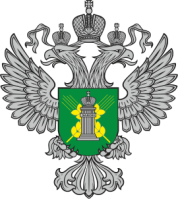 с 10.02.2024 вступает в силу 

 Приказ Минсельхоза России от 19.12.2023 № 929 «О внесении изменений в перечень индикаторов риска нарушения обязательных требований при осуществлении федерального государственного контроля (надзора) в сфере обращения лекарственных средств для ветеринарного применения, утвержденный приказом Министерства сельского хозяйства Российской Федерации от 16.06.2023 № 573»
Приказ вносит дополнение 
* Установление факта наличия в штате организации работника, деятельность которого связана с хранением и (или) реализацией лекарственных средств для ветеринарного применения и которым заключены трудовые договоры с тремя и более работодателями, осуществляющими фармацевтическую деятельность.
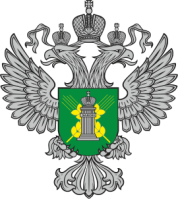 Североморское межрегиональное управление Россельхознадзора
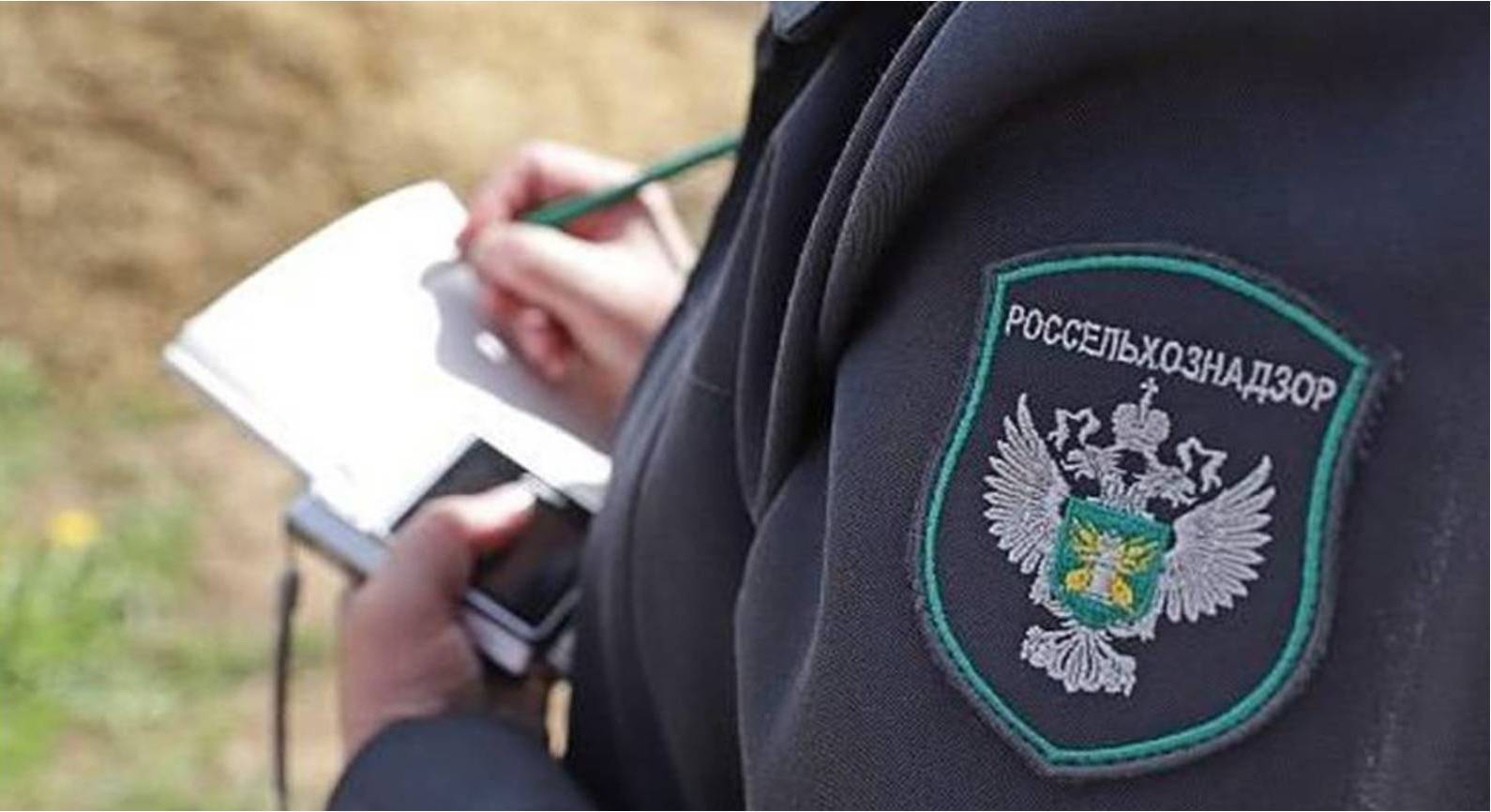 Федеральный государственный 
земельный надзор
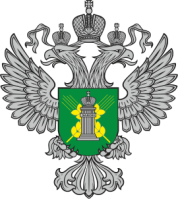 Сфера контроля (надзора)
Федеральный государственный земельный контроль (надзор)
Федеральный государственный контроль (надзор) в области безопасного обращения с пестицидами и агрохимикатами
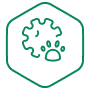 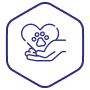 государственный земельный надзор за соблюдением обязательных требований 
-о запрете самовольного снятия, перемещения и уничтожения плодородного слоя почвы, порчи земель; 
-по улучшению земель и охране почв от ветровой, водной эрозии, защите земель от зарастания деревьями и кустарниками, сорными растениями;
- по использованию земельных участков для ведения сельскохозяйственного производства или осуществления иной связанной с сельскохозяйственным производством деятельности;
- в области мелиорации земель;
- по рекультивации земель при осуществлении строительных, мелиоративных, изыскательских и иных работ;
- к обращению при использовании побочных продуктов животноводства на землях сельскохозяйственного назначения.
государственный надзор за соблюдением гражданами и юридическими лицами регламентов применения пестицидов и агрохимикатов при производстве сельскохозяйственной продукции, за исключением применения пестицидов и агрохимикатов гражданами для ведения личного подсобного хозяйства.
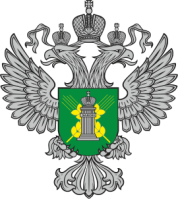 Федеральный государственный земельный надзор 
(результаты контрольной (надзорной) деятельности)
(* - с учетом оплаты административного штрафа не позднее 20 дней со дня вынесения постановления о наложении административного штрафа)
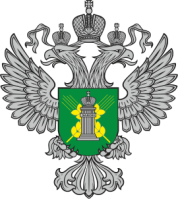 Федеральный государственный земельный надзор 
(профилактическая деятельность)
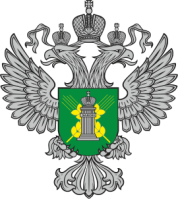 Федеральный государственный 
земельный надзор
Важно знать!

 Федеральный закон от 24.07.2002 № 101-ФЗ «Об обороте земель сельскохозяйственного назначения»
п. 5 ст. 8 установлено, что собственник земельного участка из земель сельскохозяйственного назначения, которому выдано предписание об устранении выявленного в рамках федерального государственного земельного контроля (надзора) нарушения обязательных требований, не вправе передавать такой земельный участок в залог, совершать сделки, направленные на переход, прекращение права собственности на такой земельный участок, за исключением перехода права в порядке универсального правопреемства, а также иные действия, направленные на прекращение права собственности на такой земельный участок.
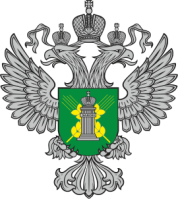 Федеральный государственный контроль (надзор) в области обращения с пестицидами и агрохимикатами
(результаты контрольно-надзорной деятельности)
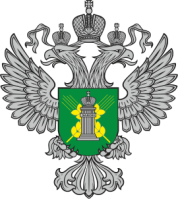 Федеральный государственный контроль (надзор) в области обращения с пестицидами и агрохимикатами
(профилактическая деятельность)
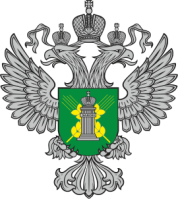 Федеральный государственный контроль (надзор) в области обращения с пестицидами и агрохимикатами
Полномочия осуществляются с 31.08.2023

Приказ Россельхознадзора от 31.08.2023 № 1072 «О внесении изменений в приложение № 1 и № 2 к приказу Россельхознадзора от 22.12.2020 № 1378 «О перечнях нормативных правовых актов (их отдельных положений), содержащих обязательные требования, оценка соблюдения которых осуществляется Россельхознадзором в рамках государственного контроля (надзора), привлечения к административной ответственности, предоставления лицензий и иных разрешений»

 Постановление Правительства РФ от 07.05.2022 № 828 «О Федеральной государственной информационной системе прослеживаемости пестицидов и агрохимикатов»
Россельхознадзор осуществляет оценку соблюдения хозяйствующими субъектами подпунктов «б», «в» пункта 15 Правил создания, развития и эксплуатации Федеральной государственной информационной системы прослеживаемости пестицидов и агрохимикатов.

Ответственность за несоблюдение данных Правил предусмотрена статьей 19.7 КоАП РФ «Непредставление сведений (информации)»
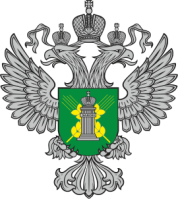 Североморское межрегиональное управление Россельхознадзора
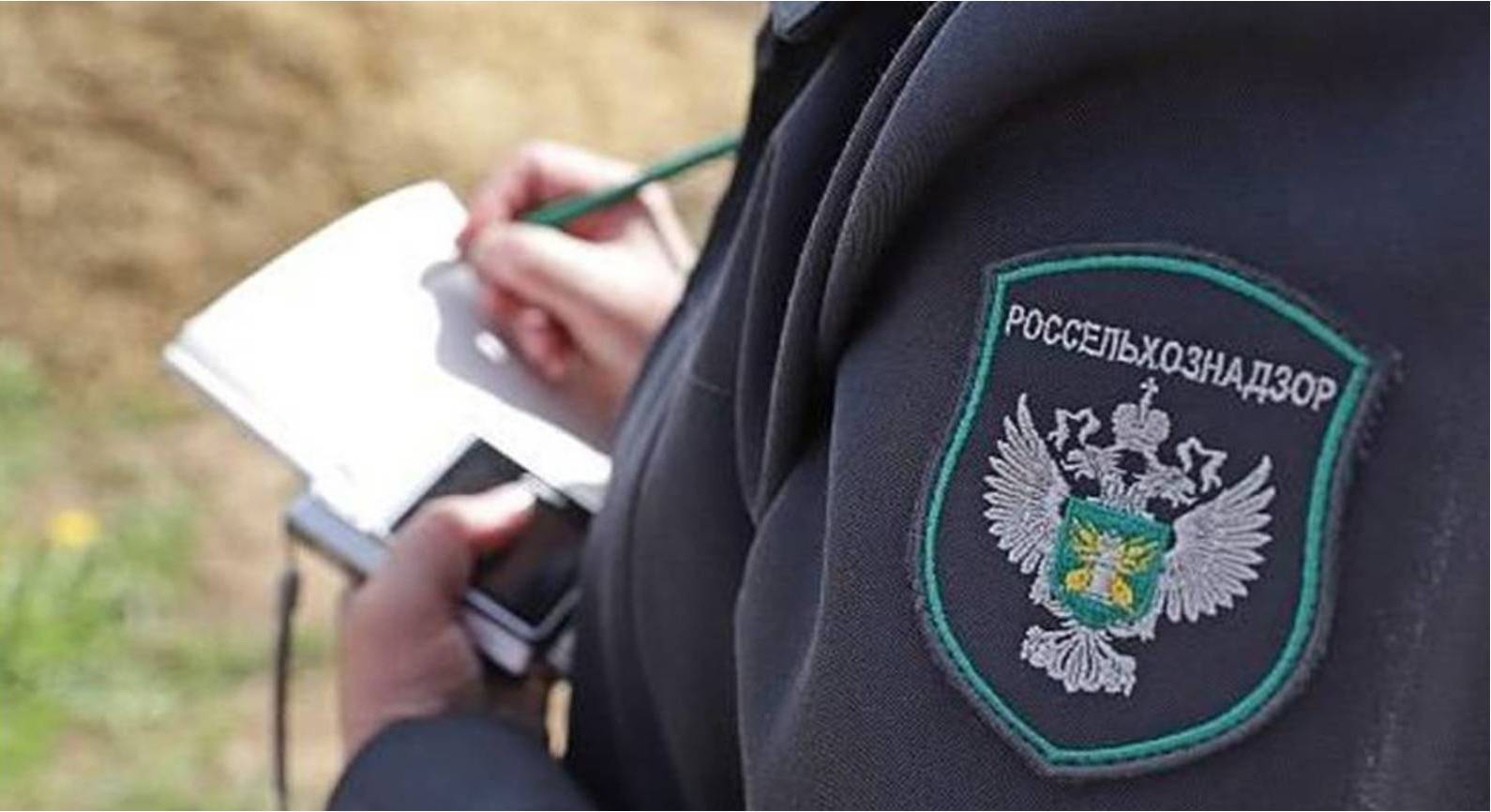 Государственный карантинный 
фитосанитарный надзор
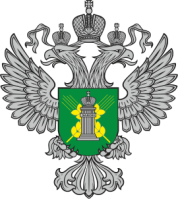 Сфера контроля (надзора)
Федеральный государственный карантинный фитосанитарный надзор
Федеральный государственный контроль в области качества и безопасности зерна и продуктов его переработки
Государственный контроль в области семеноводства сельскохозяйственных растений
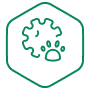 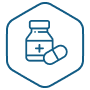 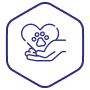 государственный карантинный фитосанитарный контроль (надзор) в пределах своей компетенции
- организация проведения работ по обеззараживанию подкарантинных объектов методом газации и работ по их дегазации
мониторинг карантинного фитосанитарного состояния территории, установление и упразднение карантинных фитосанитарных зон,  формирование и ведение базы открытых данных карантинных фитосанитарных зон в электронной форме
 ведение федеральных государственных информационных систем выдачи и учета фитосанитарной документации
фитосанитарную сертификацию, реэкспортную фитосанитарную сертификацию, а также карантинную сертификацию подкарантинной продукции
государственный надзор в области обеспечения качества и безопасности пищевых продуктов, материалов и изделий в пределах своей компетенции, в том числе за соблюдением требований к качеству и безопасности зерна, крупы, комбикормов и компонентов для их производства, побочных продуктов переработки зерна при осуществлении их закупок для государственных нужд, ввозе (вывозе) на территорию Евразийского экономического союза, а также при поставке (закладке) зерна и крупы в государственный резерв, их хранении в составе государственного резерва и транспортировк
государственный надзор в области семеноводства в отношении семян сельскохозяйственных растений
контроль за посевом и посадкой подкарантинной продукции, ввезенной в Российскую Федерацию из иностранных государств или групп иностранных государств, где выявлено распространение карантинных объектов, характерных для такой подкарантинной продукции;
 контроль за ввозом на территорию РФ, в пределах подконтрольной Управлению территории, ГМО и семян в пунктах пропуска через государственную границу РФ
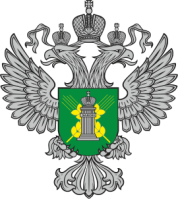 Государственный карантинный фитосанитарный надзор
(результаты контрольно-надзорной деятельности)
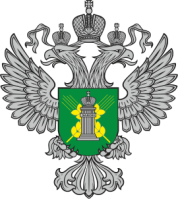 Государственный карантинный фитосанитарный надзор
(профилактическая деятельность)
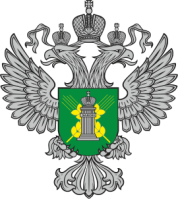 Государственный карантинный фитосанитарный надзор
(осуществление  государственных услуг)
Заявление на получение государственной услуги участники внешнеэкономической деятельности могут подавать в электронной форме по принципу «Одного окна» в федеральной государственной системе «Единый портала государственных и муниципальных услуг (функций)» посредством платформы «Мой экспорт» с использованием информационной системы «Одно окно», созданной акционерным обществом «Российский экспортный центр» (https://myexport.exportcenter.ru/).
В соответствии со ст. 22 Федерального закона от 21.07.2014 № 206-ФЗ «О карантине растений» принято 2 решения о выдаче специального знака международного образца для маркировки древесных упаковочных и крепежных материалов (поддоны, ящики, барабаны, стойки) для крепления грузов при вывозе продукции из Российской Федерации. 
Маркировка наноситься на древесный упаковочный материал или крепежный материал сразу после проведения его обеззараживания. Такие требования направлены на снижение риска проникновения и распространения карантинных вредных организмов, переносимых в процессе международной торговли.
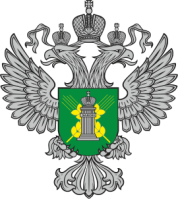 Государственный карантинный фитосанитарный надзор
(карантинный фитосанитарный мониторинг )
Выявлены карантинные объекты:
 Бурая монилиозная гниль Monilinia fructicola (Winter) Honey
 Восточная плодожорка Grapholita molesta (Busck)
 Западный цветочный трипс Frankliniella occidentalis Pergande
 Тутовая щитовка Pseudaulacaspis pentagona (Targioni-Tozzetti)
 Калифорнийская щитовка Quadraspidiotus perniciosus Comst.
 Средиземноморская плодовая муха Ceratitis capitata (Wiedemann)
 Большой черный еловый усач  (Monochamus urussovi (Fischer v. Waldheim))
 Малый черный еловый усач (Monochamus sutor Linnaeus)
 Черный сосновый усач (Monochamus galoprovincialis Oliv.)
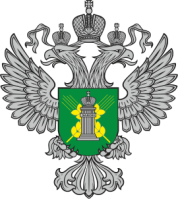 Государственный контроль в области качества и безопасности зерна и продуктов его переработки
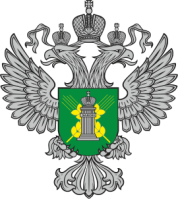 Государственный контроль в области семеноводства сельскохозяйственных растений
В рамках мониторинга велся контроль за наличием генно-инженерных модифицированных организмов (ГМО) при производстве и выращивании семян сельскохозяйственных культур. 
В отобранных образцах ГМО не обнаружено.
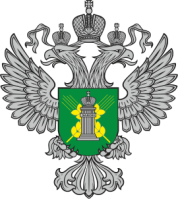 Государственный контроль в области семеноводства сельскохозяйственных растений
(изменения в законодательстве)
Вступил в силу с 01.09.2023

 Федеральный закон от 30.12.2021 № 454-ФЗ «О семеноводстве»;

Основная цель этого закона — обеспечение качественного и безопасного семенного материала для сельского хозяйства. Закон устанавливает необходимые стандарты для семенного материала и управление процессом его производства.
В Закон внесены также понятия «Пространственной изоляции», «Специальная семеноводческая зона», «Генетический паспорт», «Банк стандартных образцов семян».
Производителям семенного и посадочного материала обратить внимание, что в семенах, предназначенных для  производства семян и воспроизводства сельскохозяйственных растений, новым законом предусмотрено определение не только показателей сортовых и посевных качеств семян, но и наличия в них генно – инженерно – модифицированных организмов (ГМО)
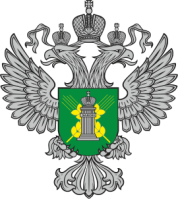 Государственный контроль в области семеноводства сельскохозяйственных растений (изменения в законодательстве)
Вступил в силу с 01.09.2023

 Постановление Правительства РФ от 03.04.2023 № 532 «Об утверждении Правил осуществления федерального государственного контроля (надзора) в области семеноводства в отношении семян сельскохозяйственных растений в пунктах пропуска через государственную границу Российской Федерации при ввозе семян сельскохозяйственных растений в Российскую Федерацию из иностранных государств, не являющихся членами Евразийского экономического союза, и о внесении изменений в Правила осуществления контроля при пропуске лиц, транспортных средств, грузов, товаров и животных через государственную границу Российской Федерации»;

 Постановление Правительства РФ от 20.12.2022 № 2358 «Об утверждении Правил ввоза в Российскую Федерацию и вывоза из Российской Федерации семян сельскохозяйственных растений»

 Постановление Правительства РФ от 03.10.2022 № 1758 «Об утверждении Положения о федеральном государственном контроле (надзоре) в области семеноводства в отношении семян сельскохозяйственных растений и признании утратившими силу некоторых актов Правительства Российской Федерации»

 Постановление Правительства РФ от 01.02.2023 № 147 «Об утверждении Правил осуществления анализа рисков в области семеноводства сельскохозяйственных растений»

 Постановление Правительства РФ от 16.05.2023 № 754 «Об утверждении Правил локализации производства семян сельскохозяйственных растений на территории Российской Федерации»
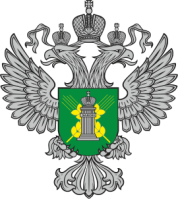 Государственный контроль в области семеноводства сельскохозяйственных растений (изменения в законодательстве)
Вступил в силу с 01.09.2023

 Распоряжение Правительства РФ от 08.12.2022 № 3835-р «Об утверждении перечня родов и видов сельскохозяйственных растений, производство и выращивание которых направлено на обеспечение продовольственной безопасности Российской Федерации, сорта и гибриды которых подлежат включению в Государственный реестр сортов и гибридов сельскохозяйственных растений, допущенных к использованию»

 Приказ Министерства сельского хозяйства Российской Федерации от 13.02.2023 № 83 «Об утверждении формы заключения о наличии (об отсутствии) в посевах (посадках) или семенах сельскохозяйственных растений генно-инженерно-модифицированных организмов»

 Приказ Федеральной службы по ветеринарному и фитосанитарному надзору, Федеральной таможенной службы от 23.01.2023 № 72/37 «Об утверждении порядка разработки и реализации мер по управлению рисками, включающего в себя порядок сбора и анализа информации, в том числе предварительной информации, предоставляемой участниками внешнеэкономической деятельности в таможенные органы, а также стратегии и тактики применения системы управления рисками при осуществлении федерального государственного контроля (надзора) в области семеноводства в отношении семян сельскохозяйственных растений в пунктах пропуска через Государственную границу Российской Федерации»

 Приказ Министерства сельского хозяйства Российской Федерации от 06.04.2023 № 346 «Об утверждении Порядка уничтожения посевов (посадок) или семян сельскохозяйственных растений, в которых выявлено наличие генно-инженерно-модифицированных организмов»
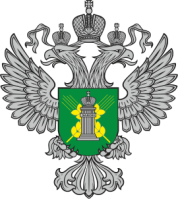 Государственный контроль в области семеноводства сельскохозяйственных растений (изменения в законодательстве)
Вступил в силу с 01.09.2023

 Приказ Министерства сельского хозяйства Российской Федерации от 26.05.2023 № 528 «Об утверждении Требований к показателям сортовых и посевных (посадочных) качеств семян сельскохозяйственных растений и форм документов, содержащих сведения об указанных показателях»

 Приказ Минсельхоза России от 06.04.2023 N 347 «Об утверждении Порядка реализации и транспортировки семян сельскохозяйственных растений и форм ярлыков (этикеток), которые должна иметь тара (упаковка) семян сельскохозяйственных растений в затаренном состоянии при их реализации и транспортировке»

 Приказ Минсельхоза России от 08.02.2023 N 71 «Об утверждении Методических рекомендаций по разработке схемы производства семян сорта или гибрида сельскохозяйственного растения»

 Приказ Минсельхоза России от 25.08.2022 N 561 «Об утверждении формы свидетельства оригинатора, автора сорта или гибрида сельскохозяйственного растения»

 Приказ Минсельхоза России от 24.05.2023 N 527 «Об утверждении Порядка введения временных ограничений на ввоз семян сельскохозяйственных растений в Российскую Федерацию и (или) установления дополнительных (специальных) требований к показателям сортовых и посевных (посадочных) качеств семян сельскохозяйственных растений, ввозимых в Российскую Федерацию»

 Приказ Минсельхоза России от 24.05.2023 N 525 «Об утверждении Методики определения показателей сортовых качеств семян сельскохозяйственных растений»

 Приказ Минсельхоза России от 22.05.2023 N 512 «Об утверждении Положения о регистрации оригинатора сорта или гибрида сельскохозяйственного растения»
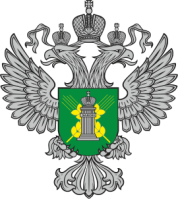 Североморское межрегиональное управление Россельхознадзора
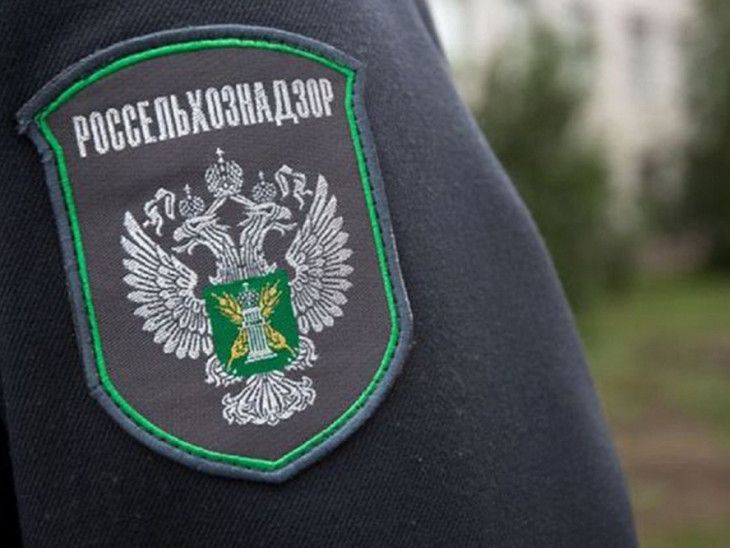 Контакты
Республика Карелия,г. Петрозаводск, ул. Мурманская, д.22
Республика Коми, г.Сыктывкар, ул. Интернациональная, д. 108/3
г. Мурманск, ул. Пушкинская, 7
г. Архангельск, пр. Ломоносова, д.206
НАО, г. Нарьян-Мар, ул. Ленина, д. 33а
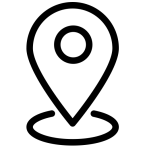 (8142) 78-24-32 – Петрозаводск
(8212) 31-19-55 – Сыктывкар
(8152) 45-54-04 – Мурманск
(8182) 65-97-65 – Архангельск
(81853) 4-23-86 – Нарьян-Мар
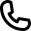 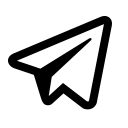 t.me/smurshn
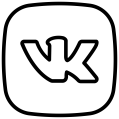 vk.com/rshn10
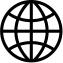 10.fsvps.gov.ru
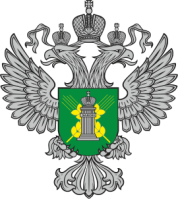 Благодарю за внимание!
Североморское межрегиональное управление Россельхознадзора